Серия  весёлых подвижных игр
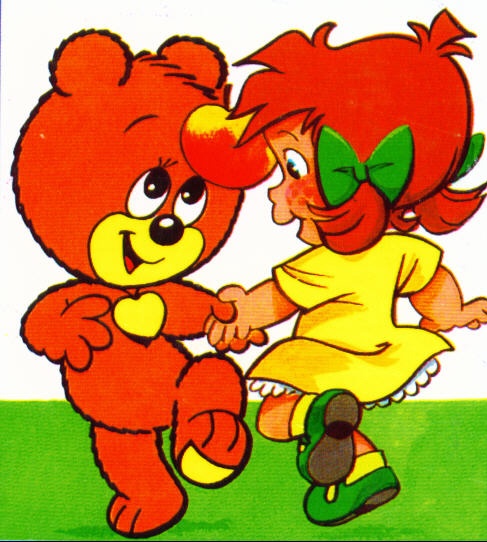 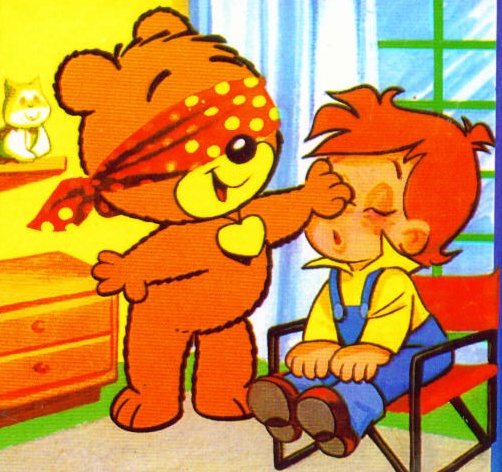 ВЕСЕЛЫЕ ИГРЫ
ДЛЯ ТЕБЯ И ТВОИХ ДРУЗЕЙ
КТО  КАРТОШКУ ДОНЕСЕТ?
В столовую ложку-положи картошку–вперед.  Поставь игроков в ряд, а теперь по команде через стол и таберет, через стул и велосипед… все преграды позади, ну а в ложке – посмотри!. Кто не уронил картофелину, тот и победил.
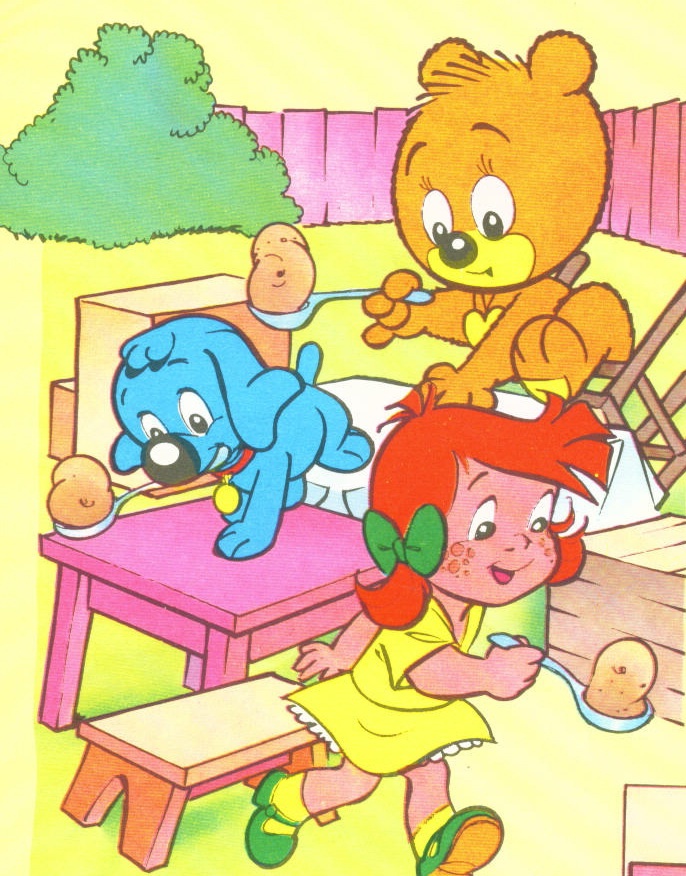 ВКУСНЫЕ  ЗАГАДКИ
Для   этой игры тебе нужны: печенье, конфеты, шоколад, мармелад,орехи, миндаль и даже салат, гвоздика, корицагорчица, варенье.Скажи-ка,  чем пахнет угощение? Завяжи глаза друзьям и задавай им по очереди «вкусные загадки».
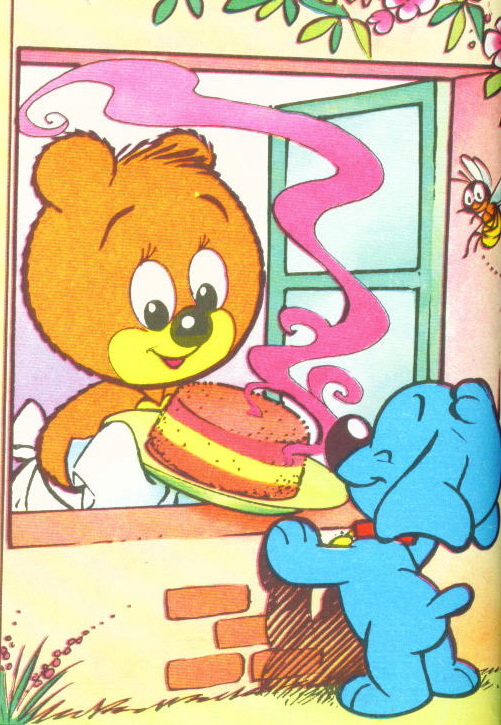 ЛЕГКОЕ  ПЕРЫШКО
Легкое перышкоили пакетик дуть друг другучерез препятствие, чтоб оно не упало на своей территории У кого перо теперь?
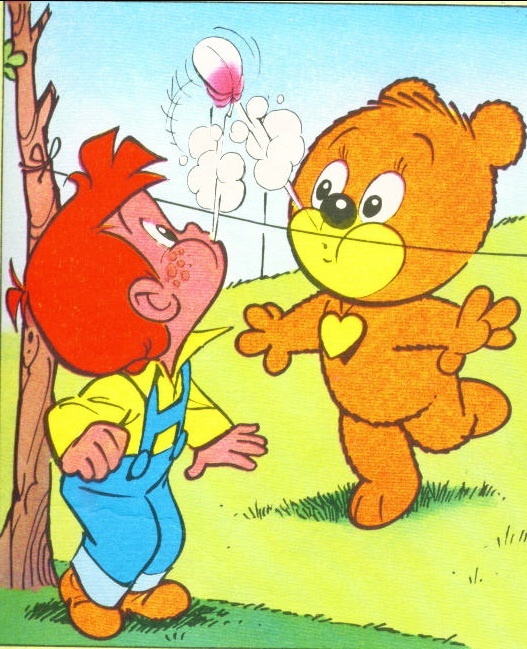 ВОЗДУШНЫЕ  ШАРИКИ
Три шарика в руках у одного  игрока,  и три шарика у другого. По команде побежали – раз! И шарики упали… У кого на финише в руках останется больше шариков, тот и победил.
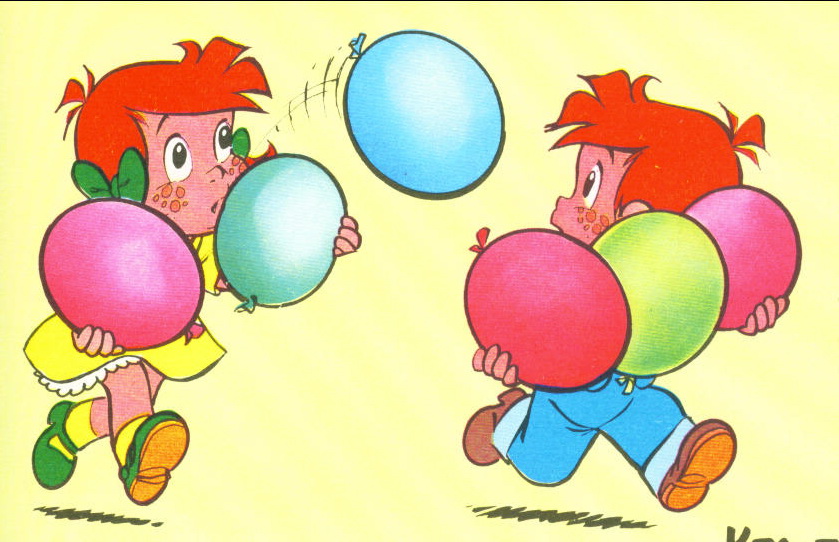 НАПЕРЕГОНКИ
Существует  эта игра  давным - давно и всегда доставляет много радости играющим. Можно усложнить игру. Подвязать веревкой мешок на поясе, в руки взять ложку с камешком или с шариком. Кто быстрее доберется до финиша и не уронит  камешек – тот и победит.
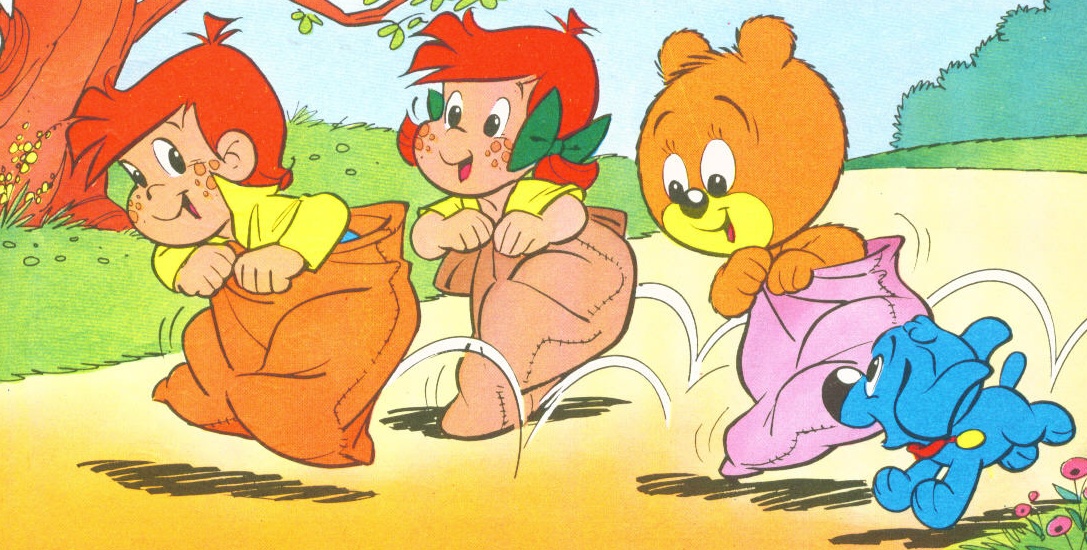 БЕГУ, БЕГУ ПО КОЧКАМ
Ты  знаешь,  как нужно ходить по топкому болоту, чтобы не провалиться. По кочкам.  А кочками у тебя могут стать разноцветные картонные кружки или обручи. Старайся бросить кружок подальше, чтобы быстрее добежать до цели, но так, чтобы при этом не упасть в болото. Иначе тебе придется выбыть из игры.
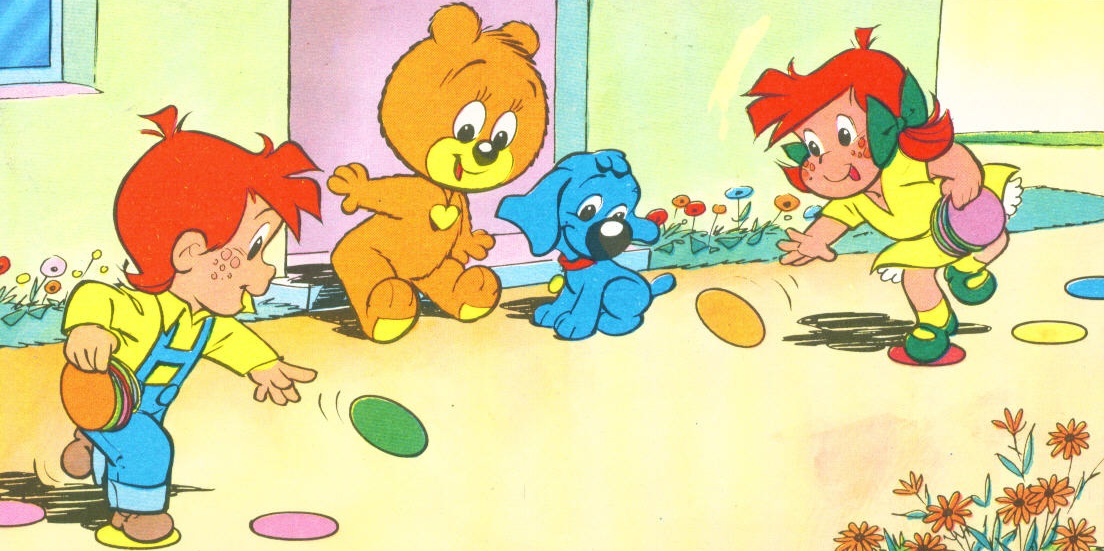 ХОДЬБА НА БАНКАХ
Наверняка у вас в доме есть пустые консервные банки или ведёрки из под майонеза. Собери их, проделай в  каждой по две дырки и просунь сквозь них веревки. Вот какие смешные башмачки надевают играющие. Кто первый достигнет финиша, не упадет ни разу и не потеряет банку, тот и победил. Но если кто-то потерял банку и встал ногой на землю, ему надо начинать сначала.
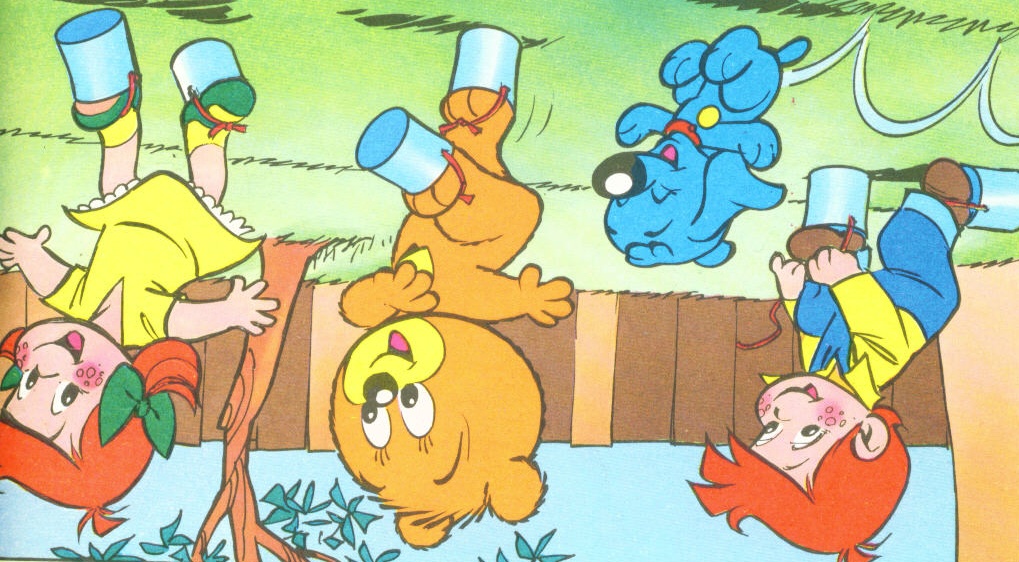 КОЛО-КОЛО-КОЛОКОЛЬЧИК!
Попроси маму или папу помочь тебе подвесить колокольчик на веревке. А теперь пусть твои гости по очереди бросают маленький мячик. Колокольчик зазвенел, значит, бросок был точным и попавшему игроку засчитывается одно очко.У кого больше очков наберется?
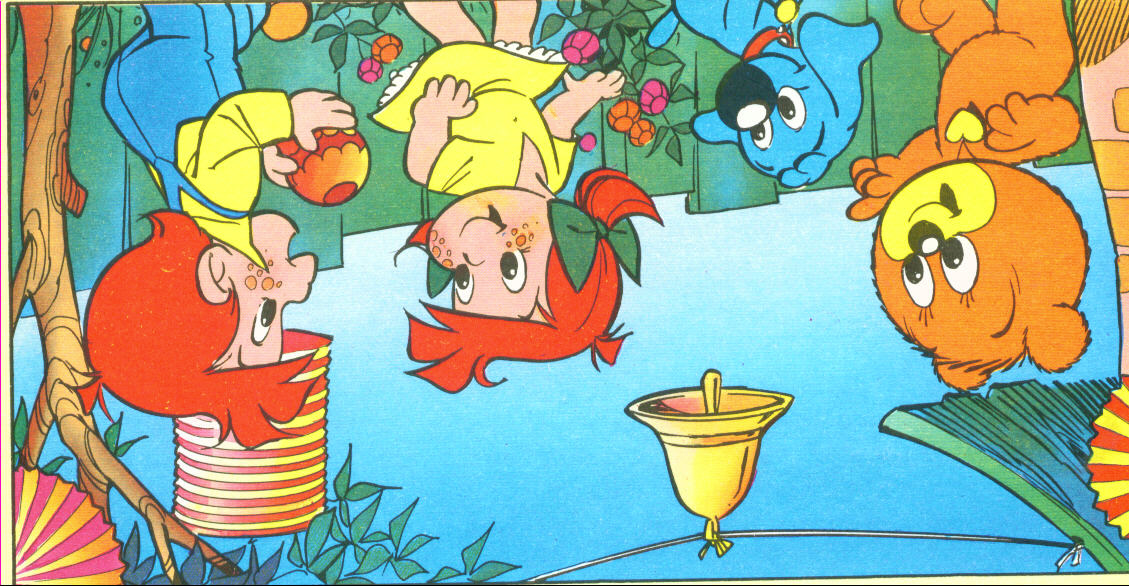 НАПЕРЕГОНКИ С МЯЧИКОМ
Помнишь,  веселый бег в мешках,Если у тебя нет мешка, можно зажать ногами мячик и бежать с ним. Кто первый потерял мячик, тот или выбывает из игры, или начинает с самого начала.
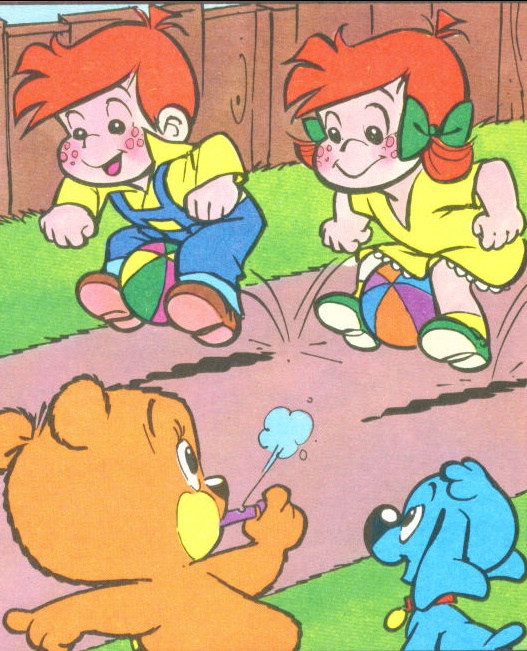 БЕГ С ШАРИКАМИ
Нет игры смешнее и веселее .Кто быстрее добежит до цели с воздушным шариком?Шарик можно толкать рукаминогами, головой – чем угодно, лишь бы он не коснулся пола. У кого шарик лопнул, тот выбывает из игры.
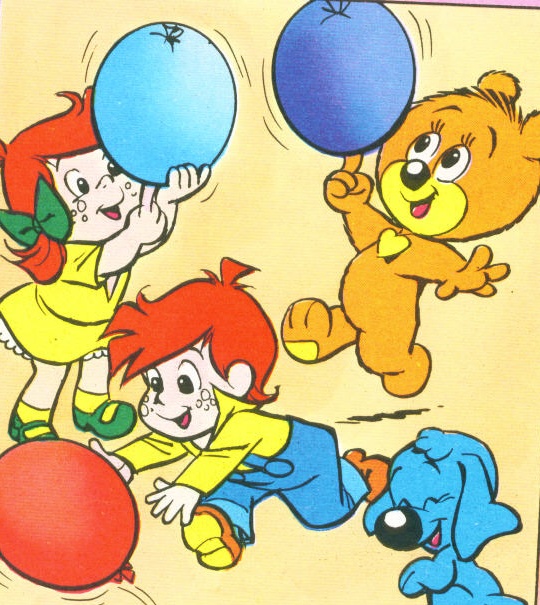 МЕШОК С ЗАГАДКАМИ
В эту игру хорошо играть дома. Миша сложил в мешок много самых разных игрушек. Игрокам по очереди завязывают глаза, они суют руку в мешок и пытаются угадать, что им попалось: кукла, машинка, мяч или скакалка.Кто больше наберет игрушек!
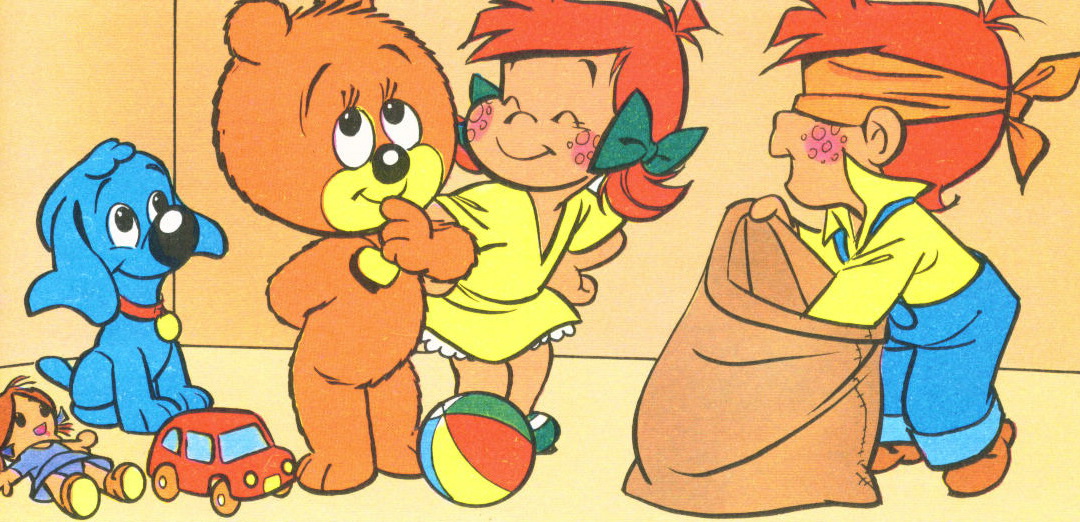 ИГРУШКИ НА ВЕРЕВОЧКЕ
Если у тебя нет мешка и его трудно найти, повесь игрушки на веревке. Завяжи игрокам глаза, пусть они найдут игрушку на веревке и потрогают ее. Кто скорее даст правильный ответ?.
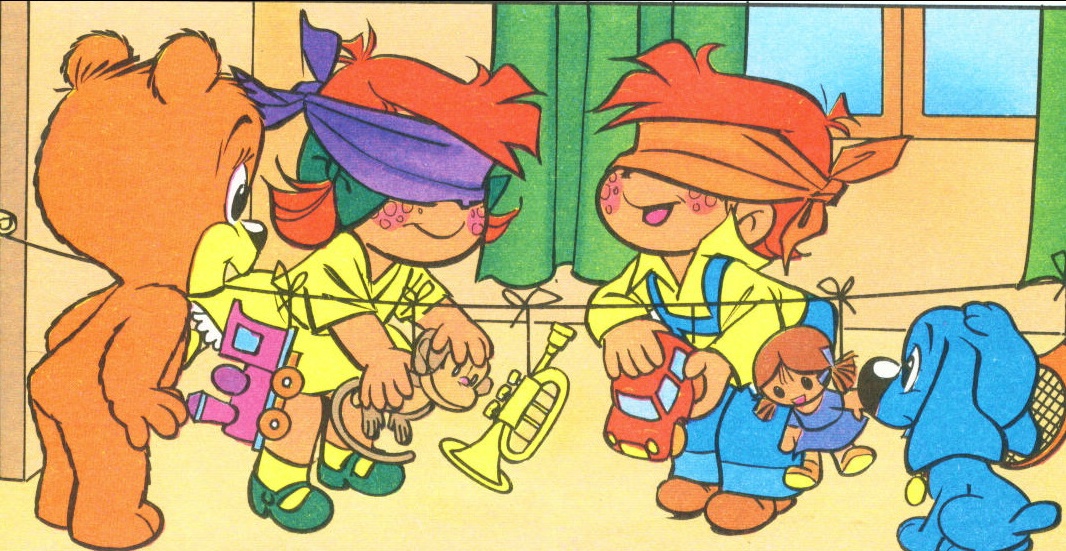 ДВЕ  СОЛОМИНКИ
Для этой игры нужны две соломинки и листок бумаги. Играющие встают друг против друга. По команде они начинают дуть в соломинку с такой силой, чтобы бумажка прилипла к соломинке другого игрока.  Но главное – она не должна упасть. Та пара игроков, у которых  бумажка упадет, должна исполнить какую-нибудь песенку.
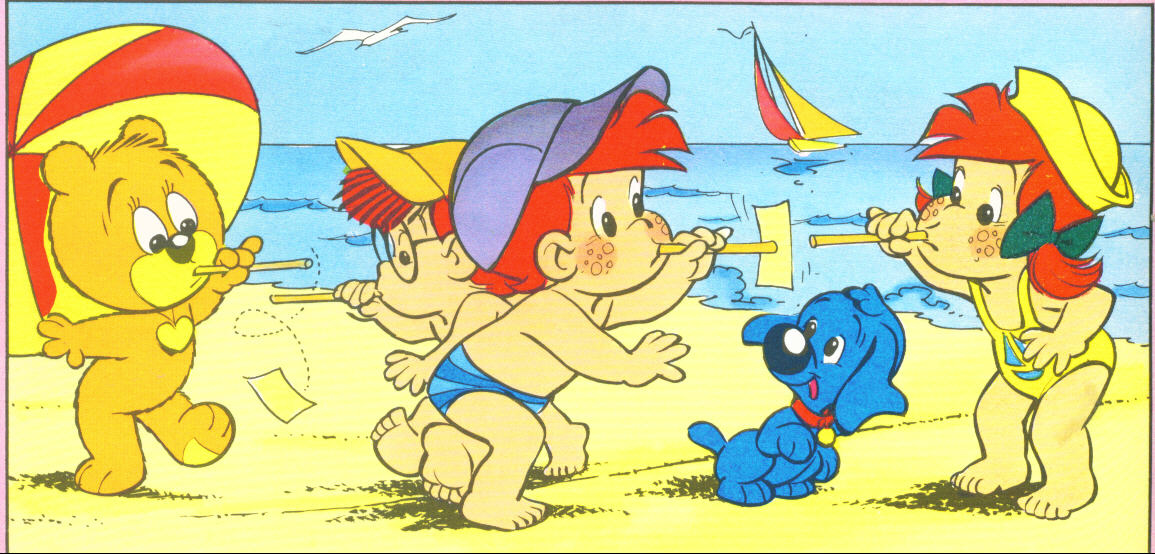 МИШЕНЬ  - ЛУНКА
Видишь, какие разные мишени  можно придумать. Выкопай лунки, поставь рядом с ними картонки с цифрами.  Кому удалось забросить больше всего камнейв самую дальнюю лунку, тот и победил.
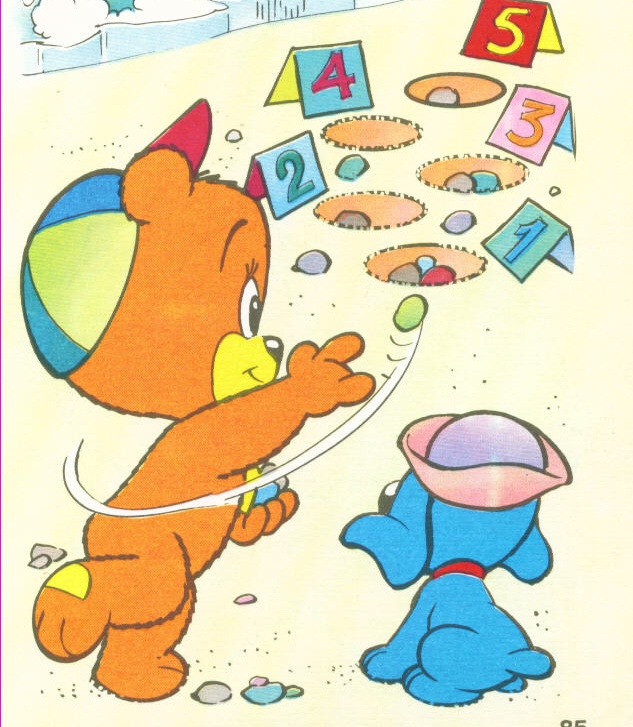 КОЛЕЧКО, КОЛЕЧКО,  ВЫЙДИ НА КРЫЛЕЧКО!
В этой игре детям садятся в кружок и незаметно передают друг другу монетку или колечко. А ведущий  пытается угадать, у кого оно сейчас в руке. Если он  правильно угадал, то на его месте садиться тот, у кого оказалось колечко.
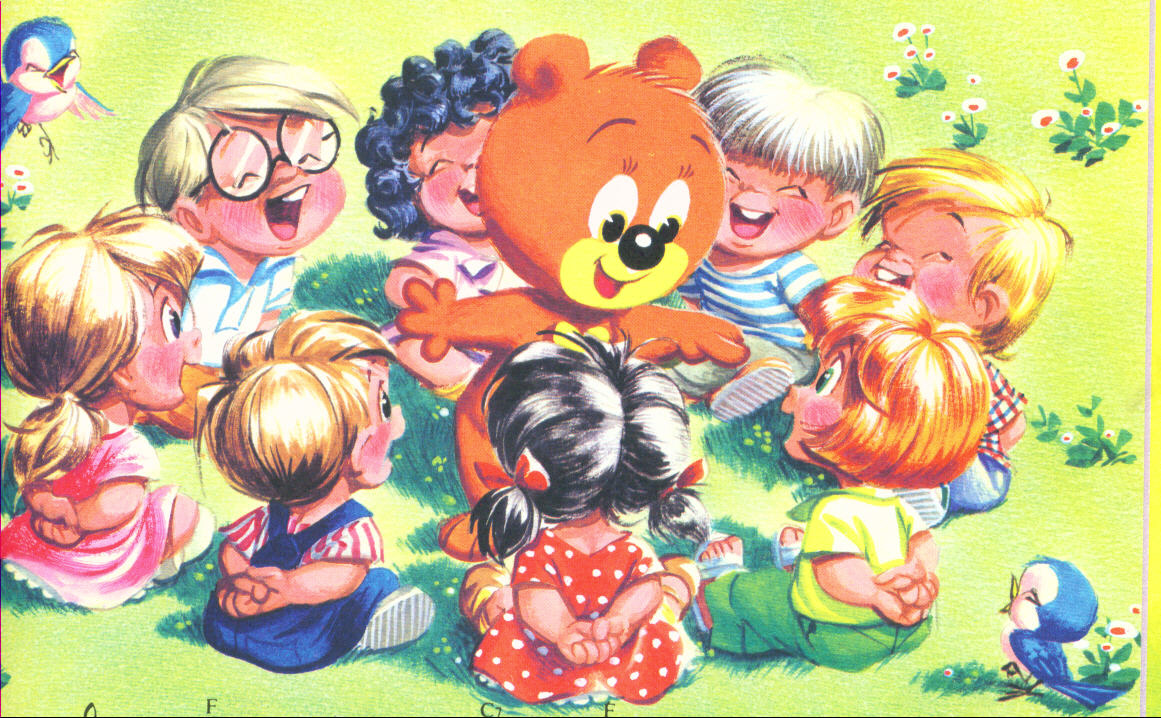 Источники:Рольф Каука  «Медвежонок Миша. Играем вместе с Мишей» ,ЗАО «ЭКСМО - Пресс» , М